Sleep Quality in Hospitalized Patients with Infection:An Observational Study
Farrin A. Manian, MD, MPH
Department of Medicine,
Massachusetts General Hospital,
Visiting Associate Professor of Medicine,
Harvard Medical School,
Boston, Massachusetts, USA
Hosted by Paul Webberpaul@webbertraining.com
www.webbertraining.com
February 12, 2015
Disclaimers
The content of this presentation is solely the responsibility of the speaker and does not necessarily represent the official view of  Harvard Catalyst, Harvard University, its affiliate academic healthcare centers, or its corporate contributors.
2
Disclosures
The speaker has no relevant disclosure
3
Outline
Background
Sleep architecture
Impact of sleep deprivation on physiological and psychological functions
Impact of sleep deprivation on infections
Impact of infections on sleep
Sleep in hospitalized patients
Study of sleep quality in hospitalized patients with infection
Methods
Results
Discussion
Conclusions
4
Stages of SleepBryant PA, et al. Nature Reviews 2004;4:457-67
5
Hypotheses  for the Function of Stages of SleepBryant PA, et al. Nature Reviews 2004;4: 457-67
NREM sleep
Conserves energy; slow heart rate, decreased blood pressure, cardiac output
Restores the CNS or components of the CNS e.g. frontal cortex 
Cools the body and the brain
Promotes immune function
REM sleep
Enables psychological and/or emotional adaptation through dreams
Endogenous stimulation of the CNS
Reverses brain cooling, quiescence or restorative activity
Sentinel role by allowing periodic awakenings to survey the environment
Information processing
6
Potential Impact of Poor Sleep on Physiological and Psychological Health
Worsening glucose tolerance
Increased irritability, aggressiveness
Impaired memory consolidation
Increased delirium
Poor balance
Decreased ventilator drive
Increased sympathetic cardiovascular activation
Increased blood pressure
Immunological abnormalities/susceptibility to infections
7
Sleep and InfectionBryant PA, Curtis N. Ped Infect Dis J 2013;32:1135-37.
8
Impact of Sleep on InfectionBryant PA et al. Nature Reviews 2004;4:457-67
Partial sleep deprivation ( 4 hrs) associated with increased TNF and IL-1β production following in vitro stimulation of peripheral blood mononuclear cells
Acute sleep loss may enhance the immune system
Chronic sleep loss may be detrimental to the immune system
Impact of sleep deprivation on cellular and humoral immunity in humans may not be consistent
9
Impact of Sleep on Pneumonia Risk in WomenPatel SR et al. SLEEP 2012;35:97-101
Prospective, observational cohort study of 56,953 female nurses (37-57 yrs of age)
Pneumonia diagnosis based on physician diagnosis and chest radiograph
Relative risk to 8-hr sleepers
≤ 5 hrs, 1.4 (1.1-1.8)
≥9 hrs, 1.4 (1.04-1.8)
10
Impact of Sleep on Susceptibility to Common ColdCohen S et al. Arch Intern Med 2009;169:62-67
Healthy volunteers
Challenged with intranasal rhinovirus
“Dose-response” relationship 
Those with < 7 hrs average sleep were 3 x more likely to develop cold symptoms than those who had 8 hrs or more. 
Similar (and stronger) effect with poorer sleep efficiency (proportion of time in bed actually asleep)
11
Impact of Acute Sleep Loss on Immune Response to Vaccination
Influenza A: subjects immunized during a period of partial sleep deprivation  had lower virus-specific antibody titers (< 50%) at 10 days post-vaccination compared to  those of non-sleep-deprived (Spiegel K, et al. JAMA 2002;288:1471-2)

Hepatitis A:subjects immunized after 1 night of total sleep deprivation had significantly lower virus-specific titers at 4 wks (Lange T et al. Psychosom. Med 2003;65:831-5)
12
Sleep and Antibody Response to VaccinationPrather AA, et al. SLEEP 2012; 35:1063-9
Hepatitis B: subjects immunized with < 7 hr of sleep around the time of vaccination, less likely to achieve protective antibody levels after completion of series
13
Impact of Sleep Deprivation on PatientsBryant PA et al. Nature Reviews 2004;4:457-67
“Diminished immune responses that result from sleep deprivation in environments such as ICUs might increase the risk of infection…analogous to the proposition that pain has a detrimental effect on the immune response and hospital-acquired infections.”

“ The effects of sleep deprivation might be especially important in populations at particular risk of infection: the elderly, the severely unwell, and the immunocompromised.”
14
Impact of Infection on SleepMajde JA, Krueger JM. J Allergy Clin Immunol 2005;116:1188-98
The need to rest and sleep often reported subjectively in patients with infection e.g. influenza, infectious mononucleosis

Increased non-REM sleep and decreased REM sleep are characteristic of many non-neurotropic acute infection in which sleep has been studied, including viral, bacterial, fungal and parasitic infections

“Although the evidence is limited, it is likely that maintenance of immune function is one reason why we sleep.”
15
Sleep and the Immune SystemBryant PA, et al. Nature Reviews 2004;4:457-67
16
Impact of Infection on SleepBryant PA et al. Nature Reviews 2004;4:457-67
Human experiments
Influenza virus: reduced sleep during the incubation period, increased during the symptomatic period
Rhinovirus: decreased sleep duration during symptomatic period
Exposure to high dose LPS: 
increases body temperature, heart rate, cortisol, some cytokines (e.g. TNF)
first decrease, then increase in slow-wave sleep duration with concomitant decrease in REM sleep.
Exposure to low dose LPS: increases cytokines but not temperature, heart rate or cortisol level
17
Impact of Infection on SleepBryant PA et al. Nature Reviews 2004;4:457-67
Human clinical infections and sleep
Direct CNS infections (e.g. rabies)
Human African trypanosomiasis (“sleeping sickness”)
Asymptomatic HIV infection
Sepsis
18
Impact of Sepsis on SleepVenkateshiah SB, Collop NA. Chest 2012;141:1337-45.
Increased non-REM sleep
Decreased REM sleep
REM: greatest 02 desaturation/cardiopulmonary variability;  ? Protective in pts with borderline hemodynamic status
Loss of normal circadian melatonin secretion
Increase in sleep promoting cytokines e.g. TNF, IL-1 β
Sleep deprivation after septic insult increases mortality in animal models
19
Sleep in Hospitalized Patients
20
Sleep Disturbances Among Hospitalized Patients
Common; ~25%-50% of patients on general medicine wards
Often underrecognized or poorly documented by physicians (Meissner HH et al. West J Med 1998;169:146-49)
Multifactorial including
Noise
Pain
Anxiety
Depression
Delirium
Medications
Frequent awakenings for diagnostic testing
Underlying illness
Others…
21
Why study sleep in hospitalized patients with infection?
22
Potential Reasons…
Infectious disease-related conditions (e.g. pneumonia and skin and soft tissue infections) are common among hospitalized patients
Infections may lead to increased sleep requirement or poor sleep 
Poor sleep may interfere with patients’ ability to recover from their infection
Dearth of data on sleep among patients with infection
23
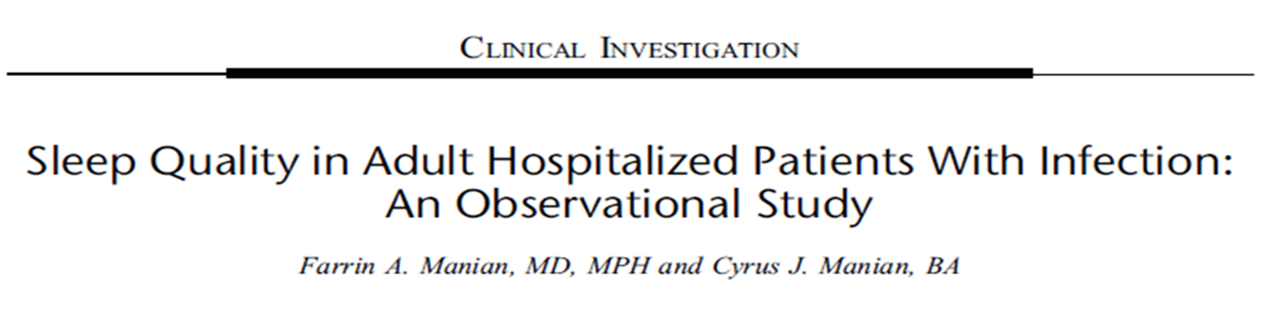 Am J Med Sci 2015;349:56-60
Am J Med Sci 2015;349:56-60
24
Sleep Quality In Adult Hospitalized Patients With Infection: MethodsManian FA, Manian CJ. Am J Med Sci 2015;349:56-60
Prospective observational study at 900-bed tertiary care community hospital in St. Louis, Missouri, USA
Study period: June 26, 2008-December 31, 2011
Patients: all adult inpatients (≥ 18 y) seen in consultation by an infectious disease physician (FAM)
Data: Patient were routinely asked about their sleep quality during the previous night primarily as part of their initial encounter
25
Sleep Quality In Adult Hospitalized Patients With Infection: MethodsManian FA, Manian CJ. Am J Med Sci 2015;349:56-60
Patient location: all adult hospital wards, including intensive care units (ICUs)
Patients routinely asked as part of their interview: “ How did you sleep last night?”
Categorization of responses
“Sound” e.g. “great”, “good”, “no problem”.
“ Unsound”
“Fair” e.g. “Fair”, “so-so”, “on and off”
“Poor” e.g. “terrible”, “bad”, “none”, “not much”
26
Sleep Quality In Adult Hospitalized Patients With Infection: MethodsManian FA, Manian CJ. Am J Med Sci 2015;349:56-60
Patients reporting unsound sleep were asked to provide the reason (s) for their poor sleep experience
No patient was included in the study more than once
Enquiry was postponed to a later hospital date if the patient’s cognitive abilities did not allow for reliable responses, or if the patient had not spent a full night in the hospital wardroom
27
Sleep Quality In Adult Hospitalized Patients With Infection: Methods: Patient Data Manian FA, Manian CJ. Am J Med Sci 2015;349:56-60
Age, race, gender
From 2.26.2008-8.30.2009
Ward location (ICU vs. others)
Number of days of hospitalization at enquiry
Primary infectious disease diagnosis
List of potentially sedating and/or hypnotic (S/H) medications administered between 8 PM-12AM night before enquiry
28
Sleep Quality In Adult Hospitalized Patients With Infection: Methods: Patient DiagnosisManian FA, Manian CJ. Am J Med Sci 2015;349:56-60
Based on providing physicians’ clinical diagnosis
No attempt made to distinguish surgical and non-surgical patients
Abdominal infections included diverticulitis, abscess and postoperative deep organ space infection
Bloodstream infections included those due to  primary ( e.g. vascular access-related) and secondary (i.e. extravascular) sources
“Miscellaneous” infections included diagnoses initially presumed but not necessarily proven to be infectious in origin (e.g. fever of unclear source, encephalopathy, and leukocytosis)
29
Sleep Quality In Adult Hospitalized Patients With Infection: Methods: Sedative/Hypnotics CategoriesManian FA, Manian CJ. Am J Med Sci 2015;349:56-60
Narcotics
Morphine, oxycodone, hydrocodone, fentanyl
Benzodiazepines
Lorazepam, diazepam, temazepam, alprazolam
Nonbenzodiazepine gamma butyric acid agonists
Zolpidem
Antihistamines
Diphenhydramine
Miscellaneous
Quetiapine, tricyclic antidepressants, trazodone, melatonin
30
Sleep Quality In Adult Hospitalized Patients With Infection: Methods:Institutional Review/StatisticsManian FA, Manian CJ. Am J Med Sci 2015;349:56-60
Because enquiry into the quality of sleep should be part of the care of all hospitalized patients, patients were not made aware of the conduction of the study
Study protocol approved by the hospital Institutional Review Board with exemption for patient informed consent granted
Statistical analysis
Chi-square with Yates’ correction
Fisher’s exact test
P<0.05 considered statistically significant
31
Sleep Quality In Adult Hospitalized Patients With Infection: ResultsManian FA, Manian CJ. Am J Med Sci 2015;349:56-60
1,357 potentially eligible patients
119 (8.8%) excluded because of persistent cognitive limitations
1,238 evaluable cases
626 (50.6%) were male; 612 (49.4%) female
1,117 (90.2%) were white; 108 (8.7%) black, 13 (1.1%) other races
Sound sleep: 646 (52.2%) patients
Unsound sleep:592 (47.8%) patients
183 (14.8%) “fair”; 409 (33.0%) “poor” sleep
32
Sleep Quality In Adult Hospitalized Patients With InfectionManian FA, Manian CJ. Am J Med Sci 2015;349:56-60
33
Top 10 reasons cited for unsound sleep N=447 (%)Manian FA, Manian CJ. Am J Med Sci 2015;349:56-60
Staff disruptions					129 (28.9)
Pain							118 (26.4)
Anxiety					   	   43 (9.6)
Noise					   		   30 (6.7)
Fever						   	   20 (4.5)
Roommate					     	   19 (4.3)
IV access					     	   10 (2.2)
Urination						      9 (2.0)
Diarrhea						      9 (2.0)
Poor sleep at home					      9 (2.0)
34
Miscellaneous  (<2%) reasons cited for unsound sleep by hospitalized patients. N=447Manian FA, Manian CJ. Am J Med Sci 2015;349:56-60
Uncomfortable bed
Sleep during daytime
Dyspnea
Cough
Hospital
Itching
No sleeping pill
Heartburn
Room cold
Chill
Room hot
Sweating
Constipation
Sinus drainage
Corticosteroids
Nocturnal profession
Watch television
I want my own bed
Baby in the room
10 cups of coffee
Bi-pap machine
Nosebleed
Burping
Hiccoughs
35
Sleep Quality In Adult Hospitalized Patients With InfectionManian FA, Manian CJ. Am J Med Sci 2015;349:56-60
36
Duration of Hospitalization and Sleep Quality In Adult Hospitalized Patients With Infection. N=573Manian FA, Manian CJ. Am J Med Sci 2015;349:56-60
Days of Hospitalization*      Unsound Sleep (%)
1 d					96/163 (58.9)†
2 d					48/109 (44.0)
≥ 3 d				         128/301(42.5)
______________________________________
*Range 1-81 d, mean 5.5 d, median 3.0 d
†df=2, P=0.002
37
Ward Location and Sleep Quality In Adult Hospitalized Patients With Infection. N=610Manian FA, Manian CJ. Am J Med Sci 2015;349:56-60
Location				Unsound sleep (%)        
Non-ICU				260/546 (47.6)
ICU					     31/64 (48.4)
_______________________________________
P=0.9

No significant differences in the rates of staff disruptions, pain, anxiety and noise between the 2 groups (data not shown)
38
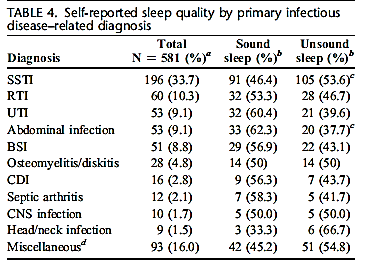 Manian FA, Manian CJ. Am J Med Sci 2015;349:56-60
P=0.045
SSTI:skin/soft tissue infection; RTI:respiratory tract infection; UTI: urinary tract infection; BSI: blood stream infection; CDI: C.difficile infection
39
Manian FA, Manian CJ. Am J Med Sci 2015;349:56-60
40
Use of Sedating/Hypnotic Medications and Sleep Quality in Hospitalized Patients.  N=540Manian FA, Manian CJ. Am J Med Sci 2015;349:56-60
Medication			             No. (%)     
Narcotics					229 (42.4)
NBGBAA*					   46 (8.5)
Benzodiazepines				   30 (5.6)
Antihistamines				    13 (2.4)
Miscellaneous				    31 (5.7)
Any S/H medication			  303 (56.1)
*Nonbenzodiazepine gamma butyric acid agonists
41
Discussion of Selected Aspects and Findings
42
Selected Aspects and Findings of The StudyManian FA, Manian CJ. Am J Med Sci 2015;349:56-60
Largest study to date of sleep quality in adult hospitalized patients
Only study to date focusing on the study of sleep in hospitalized patients with infection
Self-reported sleep quality under “real” conditions based on patients’ own words, avoiding potential bias inherent in more formal techniques
Reflects patient’s perception and ultimately satisfaction
If validated, easily adaptable to monitoring of sleep quality  before and after intervention in hospitalized patients
43
Selected Aspects and Findings of The Study: Prevalence of Unsound SleepManian FA, Manian CJ. Am J Med Sci 2015;349:56-60
47.8% of our patients failed to report sound sleep
Similar to 25%-47%  rates of sleep difficulties  previously reported in patients on general medicine wards
For several infections (e.g. skin and soft tissue infections, osteomyelitis/diskitis, CNS infections, and head/neck infections) the rates  were 50% or more
? More severe infections
? Patients seen later during their course of their infection
44
Selected Aspects and Findings of The Study: Impact of Age and GenderManian FA, Manian CJ. Am J Med Sci 2015;349:56-60
Patients ≥ 80 y of age were least likely to report unsound sleep (36.5%) vs <50 y age group (57.1%) and 50-79 y age group (45.7%)
Recent population-based U.S. survey reported improvement in sleep quality over lifetime with the fewest complaints among people in their 80s (Grandner MA et al. SLEEP 2012;35:395-406)

No significant differences in self-reported sleep quality between men and women (47.3% vs 48.4%, respectively)
Women generally considered to have a higher rate of insomnia than men in the general population
45
Selected Aspects and Findings of The Study: Reasons for Unsound Sleep: Staff disruptionsManian FA, Manian CJ. Am J Med Sci 2015;349:56-60
Most common cited reason ( ~30% of patients); consistent with previous reports
Men more likely to cite as reason for unsound sleep (34.4% vs 23.6%)
Lower resilience and weaker homeostatic response to sleep disturbing effects of blood drawing among men reported (Vgontzas AN et al. J Clin Endocrinol Metab 2004;89:2119-26.)
Lab experiments: male mice more sensitive to disturbances by certain environmental stressors and more prone to initial loss of sleep (Koehl M, et al. SLEEP 2006;29:124-31).
46
Selected Aspects and Findings of The Study: Reasons for Unsound Sleep: PainManian FA, Manian CJ. Am J Med Sci 2015;349:56-60
Second most common cited reason (> 25%)
Younger age group ( <50 y) most likely to report (> 1/3)
Higher likelihood of significant pain among hospitalized patient ≤ 65 y previously reported on general medical wards (Whelan CT et al. Arch Intern Med 2004;164:175-80)
Effective control of pain in hospitalized patients often challenging
Sleep deprivation itself may increase sensitivity to pain (Lautnebader S, et al. Sleep Med Rev 2006;10:357-69)
Use of narcotics had no impact on sleep quality
47
Selected Aspects and Findings of The Study: Reasons for Unsound Sleep: AnxietyManian FA, Manian CJ. Am J Med Sci 2015;349:56-60
3rd most commonly cited reason (~10%)
More frequent among women ( 12.7% vs 6.4%)
Anxiety more common among women in the general population (Pigott TA. Psychiatr Clin North Am 2003;26:621-72)

Anxiety not uncommon among hospitalized patients (e.g. the elderly, following myocardial infarction) (Kvaal K, et al. Int J Geriatr Psychiatry 2001;16:690-3; Frazier SK, et al. Heart Lung 2002;31:411-20)

? Role of “infection anxiety” (e.g. “flesh-eating bacteria”, MRSA) due to lay press and media coverage
48
Selected Aspects and Findings of The Study: Hospital Days and Ward LocationManian FA, Manian CJ. Am J Med Sci 2015;349:56-60
First full night of hospitalization most likely to be associated with unsound sleep (58.9%) vs  2 d (44%) or ≥ 3d (42%)
Previous reports of improved sleep later during hospitalization (Bartick MG, et al. J Hosp Med 2010;5:E20-4; Tranmer JE, et al. Clin Nurs Res 2003;159-73) 
No significant difference in rates of or reasons for unsound sleep between ICU and non-ICU patients
? Infections as “equalizers”
49
Selected Aspects and Findings of The Study: Study LimitationsManian FA, Manian CJ. Am J Med Sci 2015;349:56-60
Single center study
Patients on consultative service only, usually based on data from first visit
Subjective assessment of sleep quality based on patient self-reporting
Should be validated by more objective methodology
50
Selected Aspects and Findings of The Study: StrengthsManian FA, Manian CJ. Am J Med Sci 2015;349:56-60
Conducted under “real” conditions during the normal course of patient care, avoiding potential bias and limitations inherent in formal surveys
Virtually 100% response rate, minimizes possibility of sampling errors
Easily reproducible methodology
51
What can we take away?
52
Conclusions
Self-reported poor quality or unsound sleep is common among hospitalized patients with infection-related diagnoses
Many patient reported reasons for unsound sleep such as staff disruption, pain, and anxiety may be amenable to intervention
Given the increasingly recognized potential adverse impact of poor sleep on the immune system, more attention should be directed to improving the sleep experience of hospitalized patients
53
Thank You!
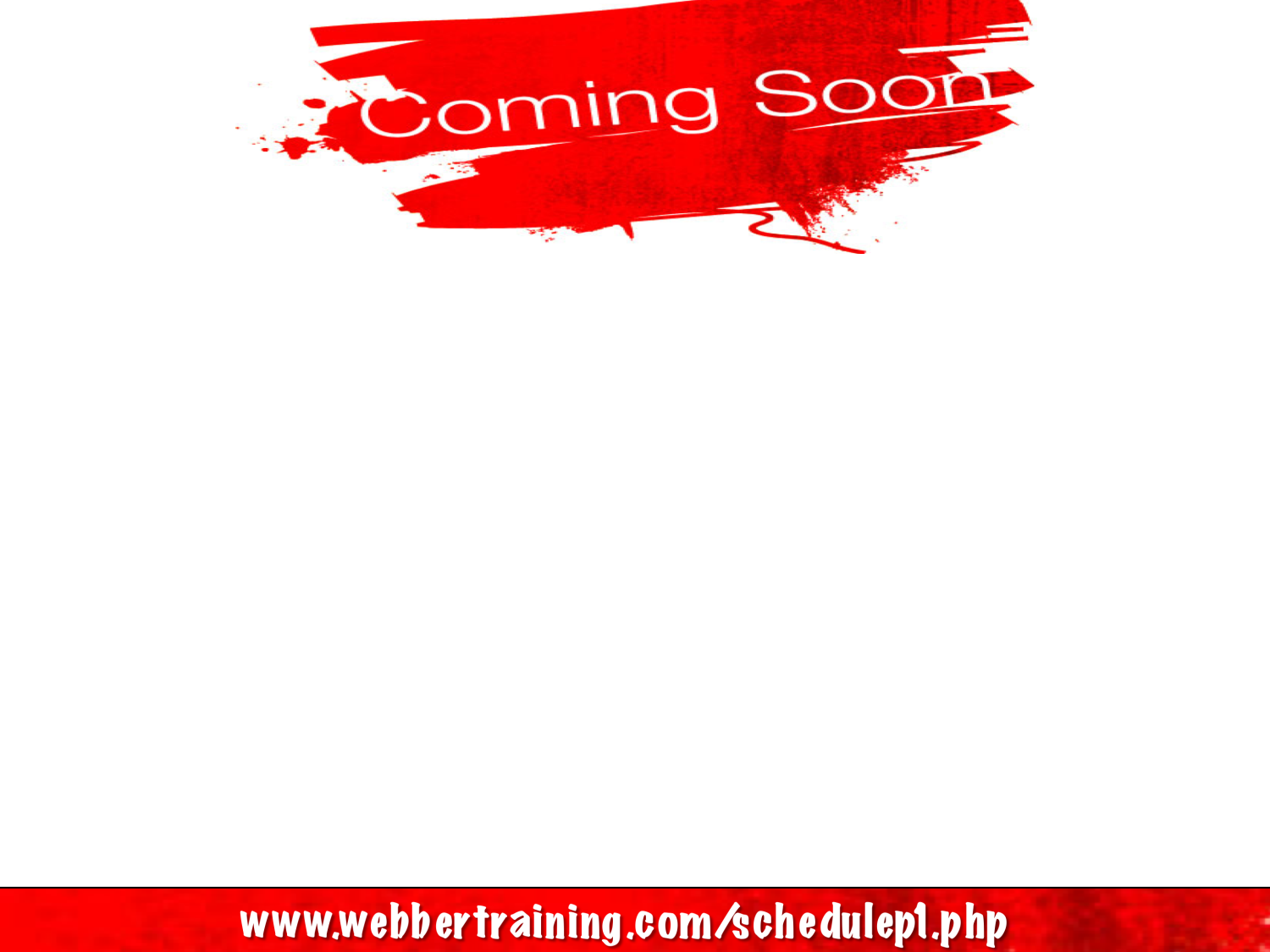 February 19   USE OF HYGIENE PROTOCOLS TO CONTROL THE SPREAD OF 	VIRUSES IN A HOTEL	Prof. Charles Gerba, University of Arizona College of Public HealthMarch 5   PREVENTING CATHETER-ASSOCIATED URINARY TRACT INFECTION	Prof. Sanjay Saint, University of Michigan Medical School
 
March 11   (Free WHO Teleclass - Europe)	USING THE CORE COMPONENTS OF INFECTION CONTROL 	DURING THE EBOLA OUTBREAK	Dr. Sergey Eremin, World Health OrganizationMarch 12   INFECTION PREVENTION AND CONTROL IN CORRECTIONAL 	SETTINGS	Carolyn Herzig, Columbia University Mailman School of Public Health
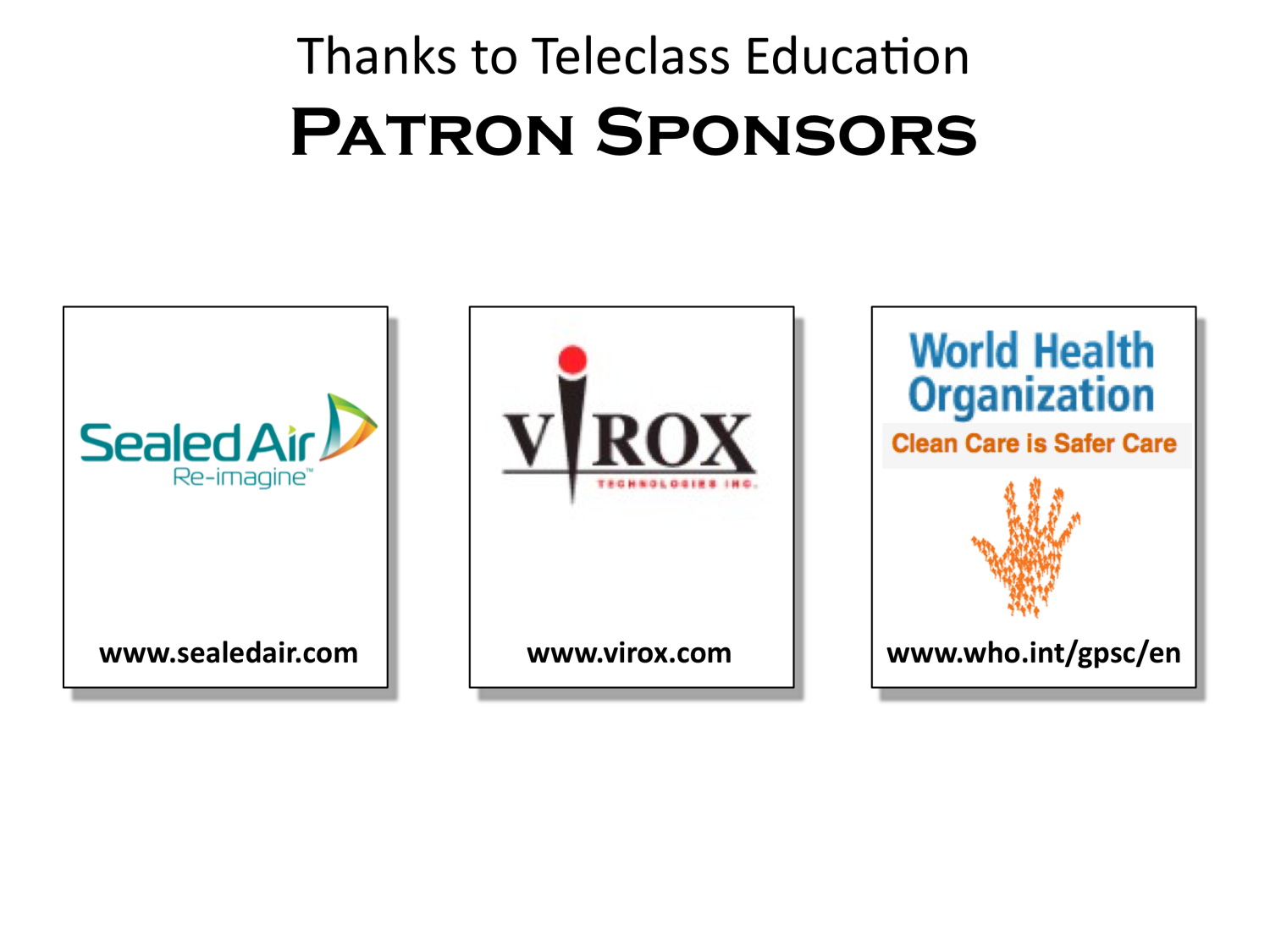